LOGO INTRO
Dit navn her
For at vise showet brug tasten F5      Tilsvarende på Mac (⌘⏎)       På iPad finder du symbolet          øverst til højre
Dette Dias hører til oversigtshjulet. Slet ikke !
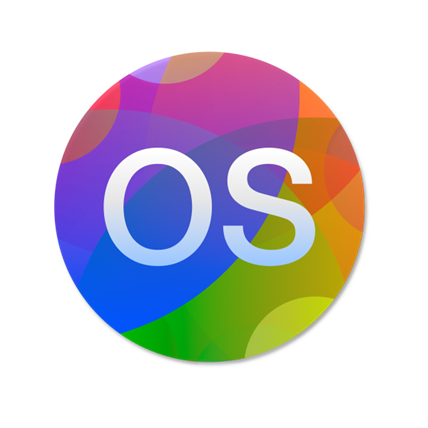 Livsfortællinger
Platformen ”OS-Livsfortællinger” af psykolog Steen Nath Skadhede er freeware under en Creative Commons Navngivelse-DelPåSammeVilkår 4.0 Internationallicens
Indhold kan dog - lige som fotos og andre dokumenter – kan være forbundet med copyright, regler for samtykke eller andre indskrænkende rettigheder.
1
Hovedmenu
Oversigtshjulet – slet ikke!
Dit navn her
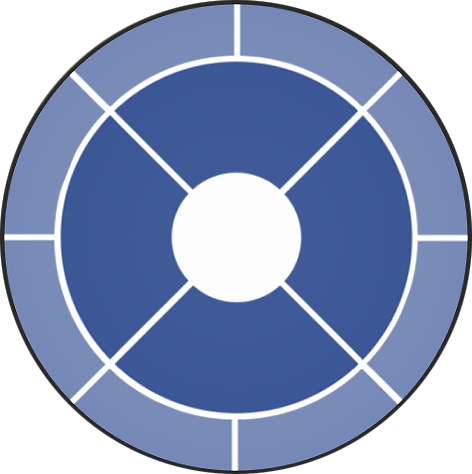 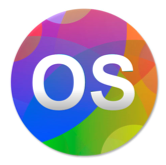 ?
Barndom
Traditioner
Slægt
Fest
Skole
Arbejde
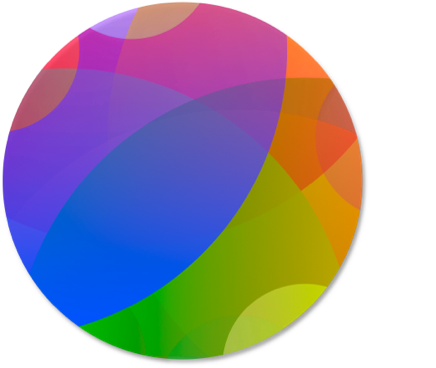 Venner
Mig
Rejser
Interesser
Børn
Børnebørn
Kæledyr
Afslut
2
Hører til oversigtshjulet – slet ikke!
Dit navn her
Mig
Din overskrift
Skriv en kort præsentation af dig selv. Indsæt et godt foto …
Før du indsætter fotos eller tekst første gang så klik på knappen Rediger
3
Helbred /Kriser
Dit navn her
Overvej at skrive om, hvordan du kom igennem krisen til inspiration for andre..
Mere tekst eller billede her…
4
Dit navn her
Tro, Håb og Kærlighed
5
Livserfaring
Dit navn her
Gode råd til mig selv og måske andre…
Skriv her…
6
Livserfaring
Dit navn her
Del dine tanker med os her…
Positive ting, 
Livet har lært mig…
7
Livserfaring
Dit navn her
Livsmotto:
Dine ord her…
8
Mine minder
Dit navn her
Hvem skal have en kopi af min mindesamling?
Hvem må hjælpe med at redigere den?
Navne evt. adresser:
9
Hører til oversigtshjulet – slet ikke
Slægten
Dit navn her
10
Dit navn her
11
Dit navn her
12
Børn
Dit navn her
13
Dit navn her
14
Dit navn her
15
Hører til oversigtshjulet – slet ikke
Børnebørn
Dit navn her
16
Dit navn her
17
Dit navn her
18
Hører til oversigtshjulet – slet ikke
Dit navn her
Barndom
19
   Her er kolonnen med alle siderne i din samling (Dias)               Ovenfor det aktive dias. Træk fotos ind fra skrivebordet.            Prøv F5 testen, når du vil vise ændringerne
Dit navn her
20
Dit navn her
21
Hører til oversigtshjulet – slet ikke
Traditioner
Dit navn her
Familietraditioner
22
Dit emne
Dit navn her
23
Dit navn her
24
Hører til oversigtshjulet – slet ikke
Festlige sammenhænge
Dit navn her
Her skriver du…
25
Runde fødseldage, bryllupper, m.m. (For højtider og særlige mørkedage overvej ”Traditioner”
Dit emne
Dit navn her
Du kan også vælge et andet layout under menuen ”Hjem”
26
Bryllupsfest
Dit navn her
Overskrift
Her er plads til tekst
Undertekst til billedet
27
Dit navn her
28
Hører til oversigtshjulet – slet ikke
Venner
Mit navn her
Indsæt billeder og skriv om dine venner. Du kan også vælge andet layout…
Her kan du sætte billeder af dine nærmeste venner. Du kan også ændre Layout, hvis du synes…
29
Dit navn her
Dit emne her
Din tekst her
30
Hører til oversigtshjulet – slet ikke
Dit navn her
Rejser
Tekst her
Mere her
Husk du kan ændre layout (baggrund og placering af billeder fra Menuen)
31
32
Hører til oversigtshjulet – slet ikke
Dit navn her
Skoletid og Uddannelse
Din tekst her:
33
Dit emne
Dit navn her
34
Hører til oversigtshjulet – slet ikke
Dit navn her
Arbejde
Overskrift
Beskriv dine arbejdspladser, kolleger. Har du fotos..?
35
Hører til oversigtshjulet – slet ikke
Kæledyr
Dit navn her
36
Dit navn her
37
Hører til oversigtshjulet – slet ikke
Interesser
Dit navn her
Min Hobby -
Dine beskrivelser her…
38
Interesser
Dit navn her
Dit emne
Her kan du skrive om dit emne. Eller slette teksten og indsætte illustration…
39
Interesser
Dit navn her
Din yndling øverst her…
Dit emne her
Her kan du skrive om dit emne. Eller slette teksten og indsætte illustration…
40
Dit navn her
Favoritlister
Græskarsuppe
Dit emne
Her kan du skrive om dit emne. Eller slette teksten og indsætte illustration…
41
Interesser
Dit navn her
Her kan du beskrive din interesse
42
Dette layout findes også med store knapper
Dit navn her
Hører til oversigtshjulet – slet ikke
OM Mindesamlingen “OS – LIVSFORTÆLLINGER” af psykolog Steen Nath Skadhede
OK
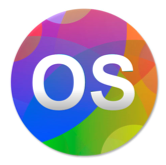 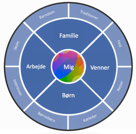 CC
Mindesamlingen er et personligt værktøj for dig, der har lyst til at fortælle, hvem du er, hvor du kommer fra, og formidle viden om fortiden og dit liv til dem, der betyder noget for dig. Mindesamlingen ligger udelukkende hos dig og dem, som du personlig betror en kopi. 
Mindesamlingen kan redigeres løbende på tværs af Mac, PC, Tablet eller iPad, men kræver MS Office PowerPoint på computerne for at fungere – version 2010 eller nyere ser bedst ud.
For nuværende giver Microsoft desværre ikke mulighed at optage lydklip, hvis man åbner samlingen på iPad. Det er en begrænsning bestemt af Officepakken på iPad og ikke en begrænsning ved Mindesamlingen. Skifter du (midlertidigt) til en stationær eller bærbar PC eller Mac (med mikrofon naturligvis) virker lydoptagelserne og jeg kan kun anbefale at man benytter sig af muligheden af at optage seniorens fortællinger om fotos og bibringe merviden til familien
Nedenfor finder du en række videoklip som demonstrerer, hvordan man lægger indhold i programmet. Du finder også en video med et bud på samling af mindre gruppe af seniorer på 4-5, som kan mødes med regelmæssige mellemrum, indrette samarbejdet efter div. relevante roller/kompetencer. F.eks. kan nogle sørge for lokaler, andre for kage og ikke mindst en i gruppen, som har lidt flair for computer og Microsoft Officepakken 2007 eller nyere.
På vej
På vej
På vej
Sociale muligheder med Mindesamlingen
Ændre layout. Indsætte videoklip og lydoptagelser
I gang med redigering af tekst og fotos
Redigering på iPad
Generel Introduktion
43
Dit navn her
CC
44
Dit navn her
Tilpas mindesamlingen efter dine ønsker og behov
Alternative knapper som kan kopieres ind på siderne
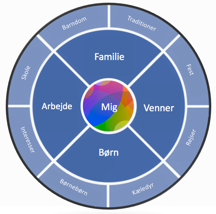 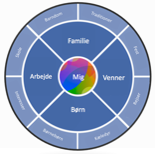 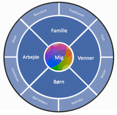 Har du brug for et symbol til Vigtighed
10
5
Næste
Oversigt
Oversigt
Rediger
Næste
Afslut
Rediger
Næste
Rediger
Næste
Oversigt
Rediger
Næste
Menu
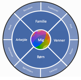 Oversigt
Næste
Afslut
Word Fil
Afslut
Næste
Hovedmenuen
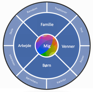 45
Dit navn her
Forbind andres mindesamling med din
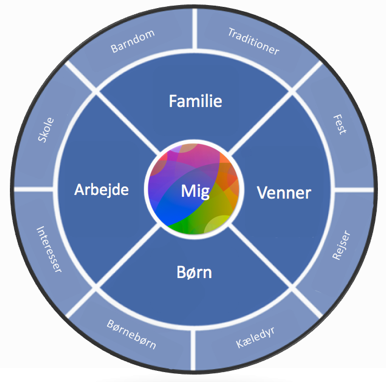 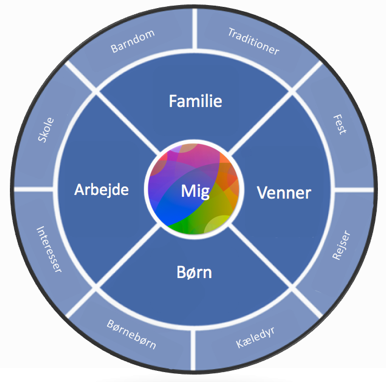 Navn…
Navn…
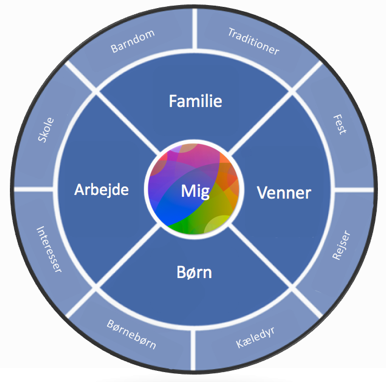 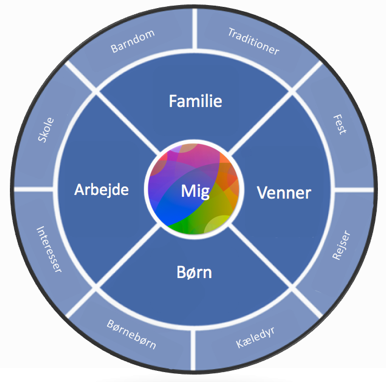 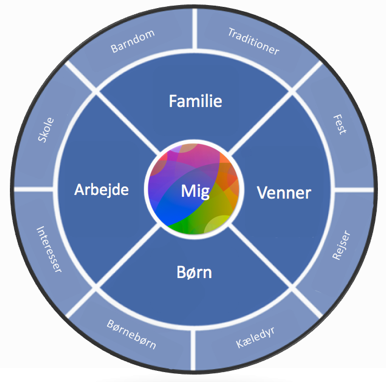 Navn…
Navn…
Dig
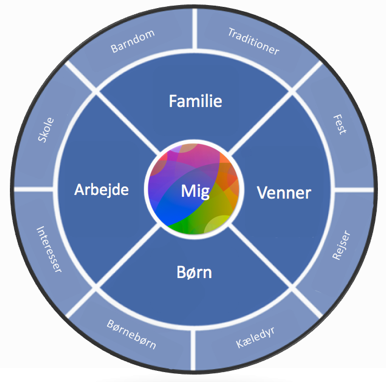 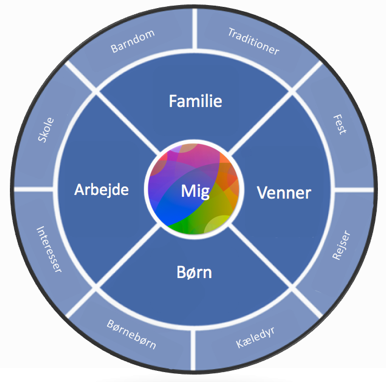 Navn…
Navn…
46
Forbind til ved højreklik med musen på en cirkel og vælg ”Rediger Link”…
LOGO INTRO
Afsluttende billede – slet ikke !
Alle rettigheder og ansvar for brugergenereret indhold:
Dit navn her
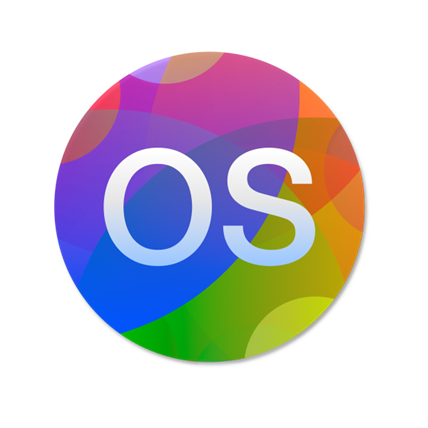 Livsfortællinger
Menu
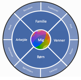 OS - Livsfortællinger
Steen Nath Skadhede 2017
WWW.OPGAVESTYRET.DK/
Supplerende grafik fra http://www.myfreetextures.com/
Platformen ”OS-Livsfortællinger” af psykolog Steen Nath Skadhede er freeware under en Creative Commons Navngivelse-DelPåSammeVilkår 4.0 Internationallicens
Indhold kan dog - lige som fotos og andre dokumenter – kan være forbundet med copyright, regler for samtykke eller andre indskrænkende rettigheder
47